Il questionario è stato compilato da n. 8 unità.
Questionario di soddisfazione del servizio scolastico:
PERSONALE ATA
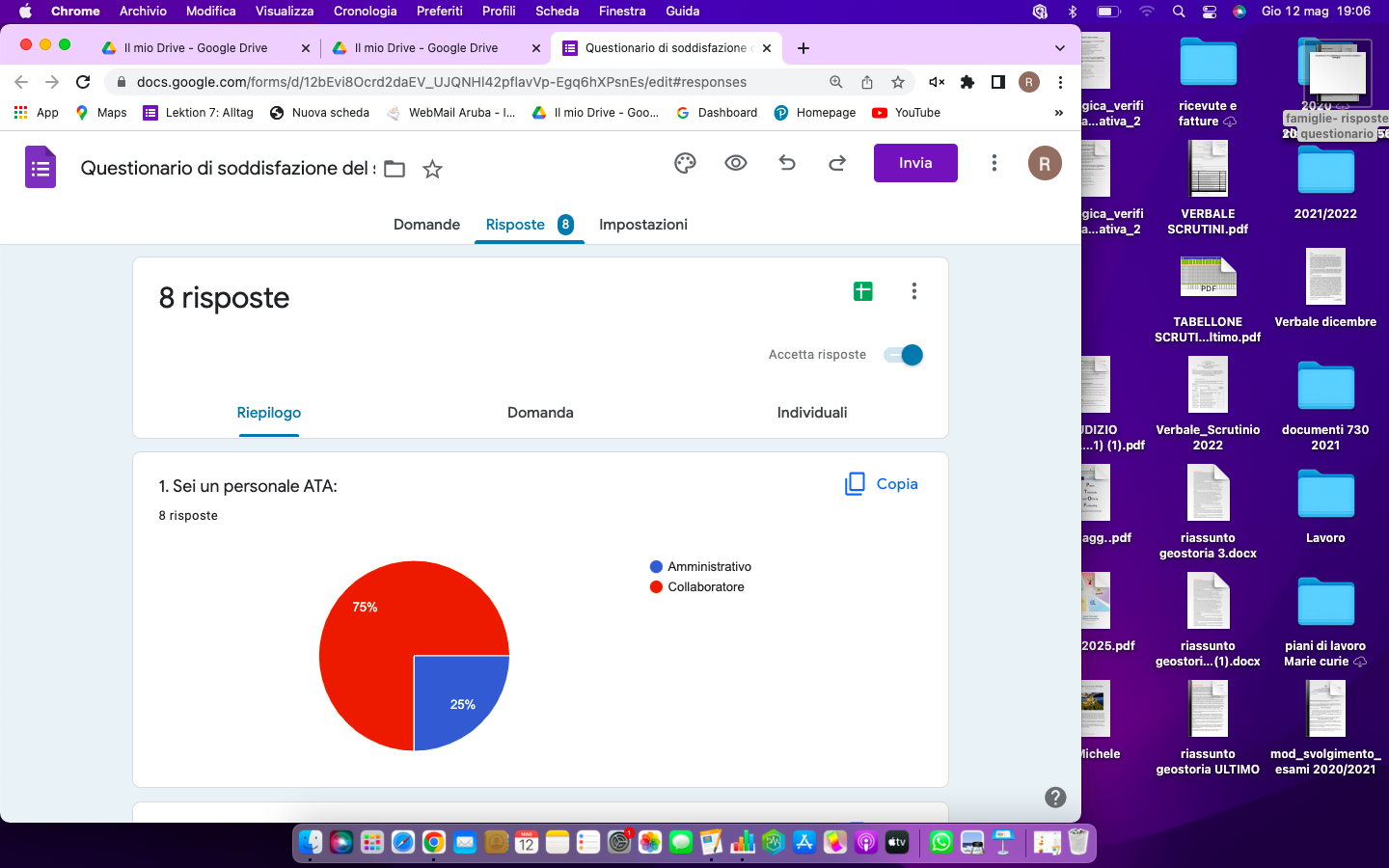 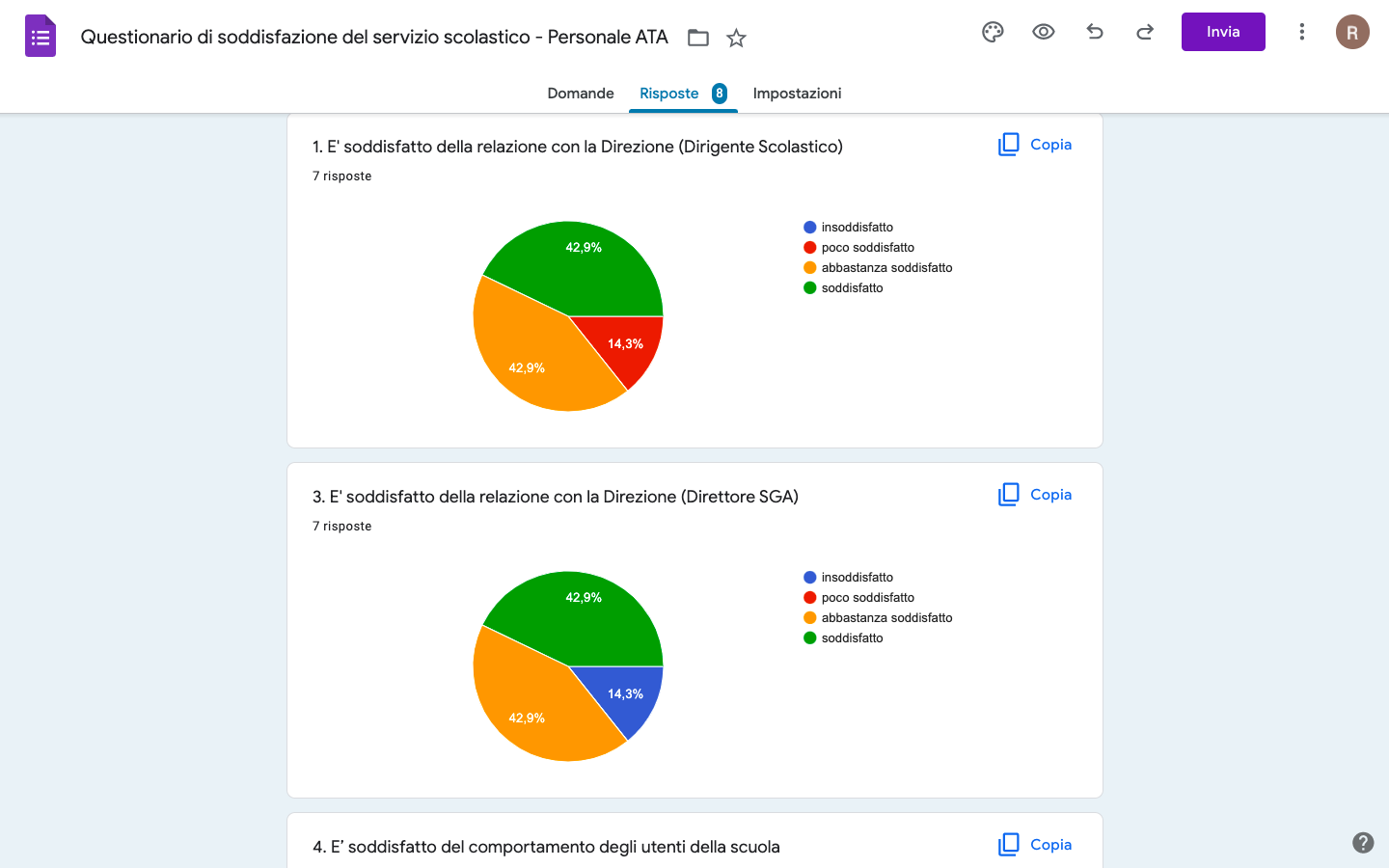 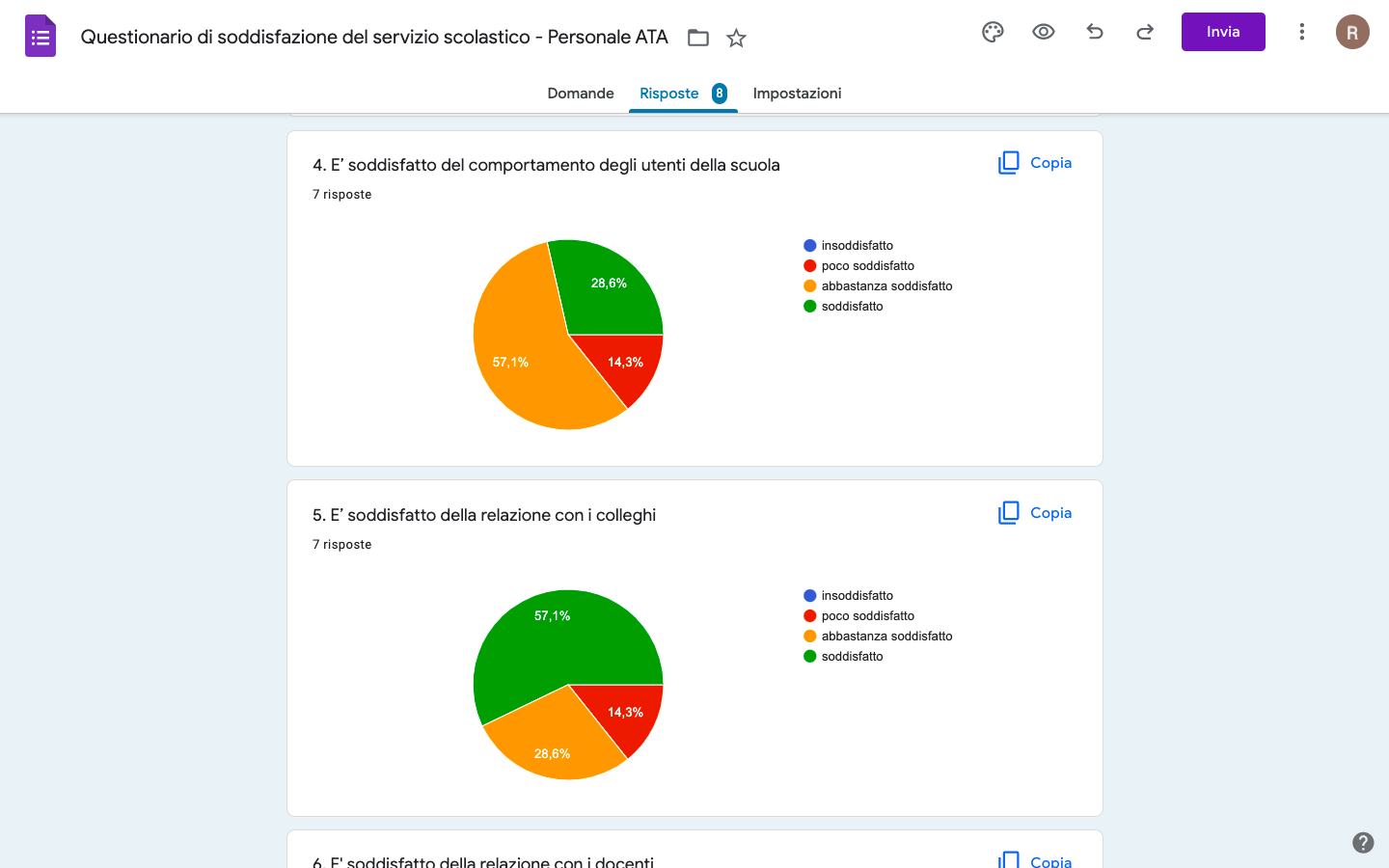 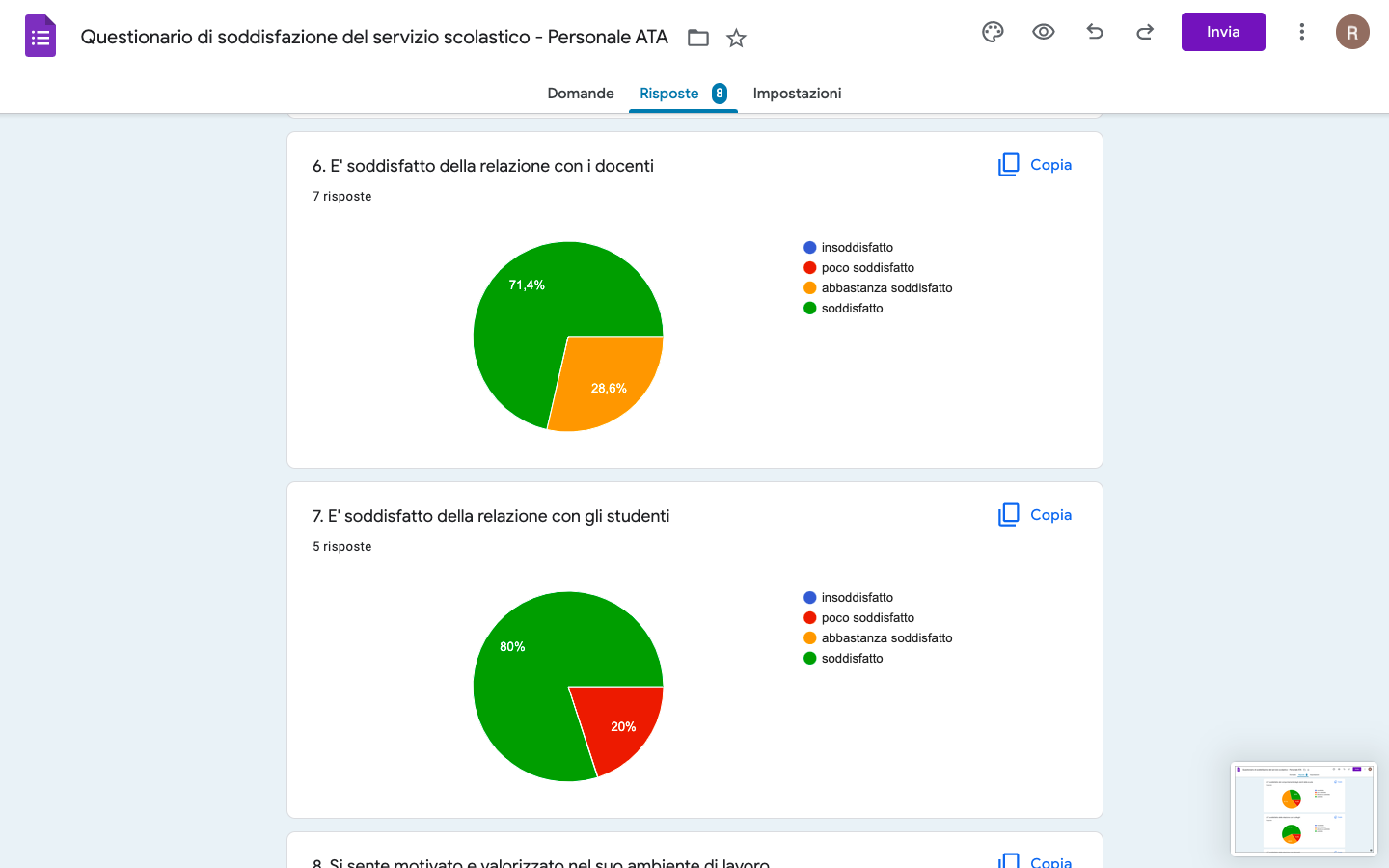 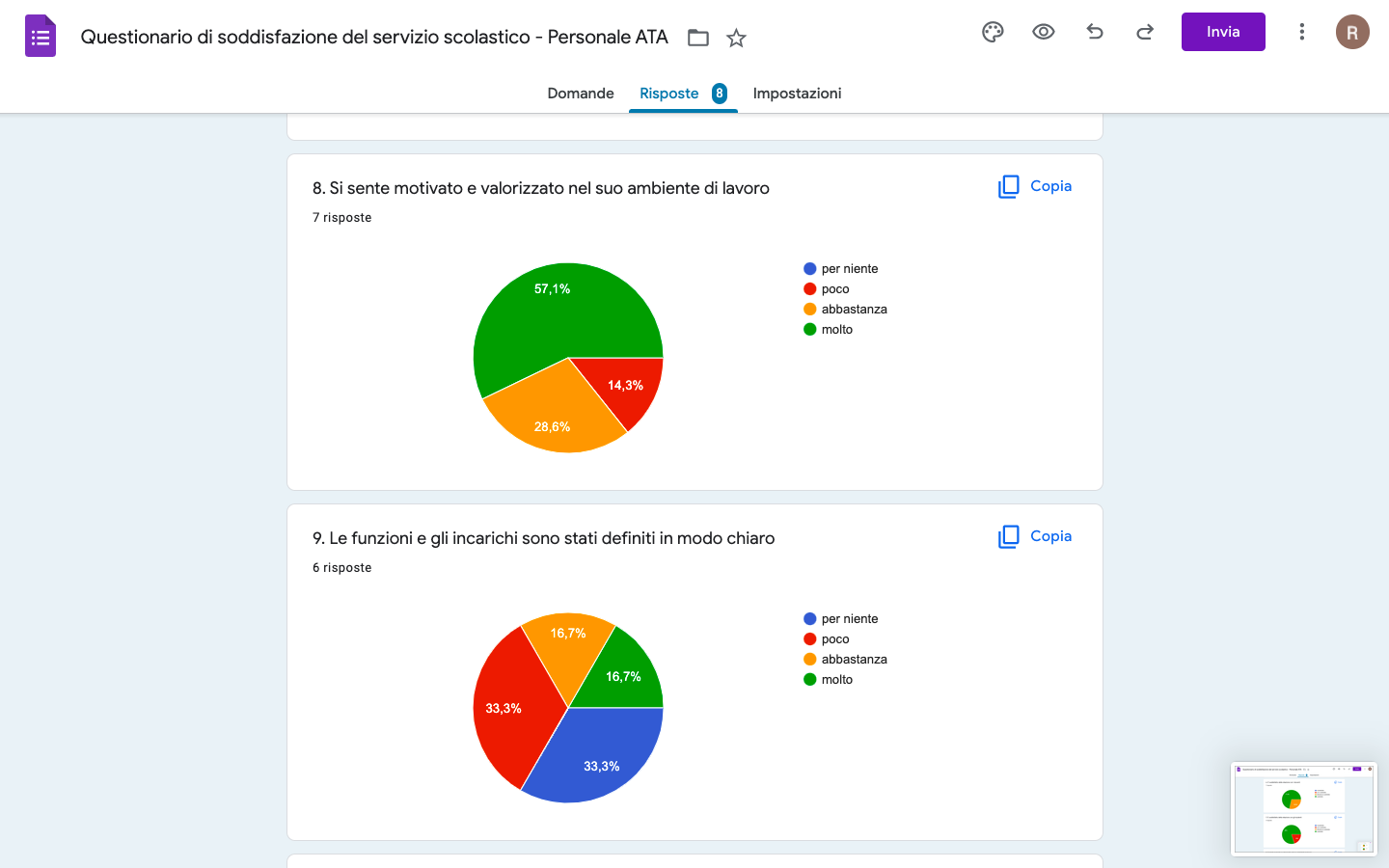 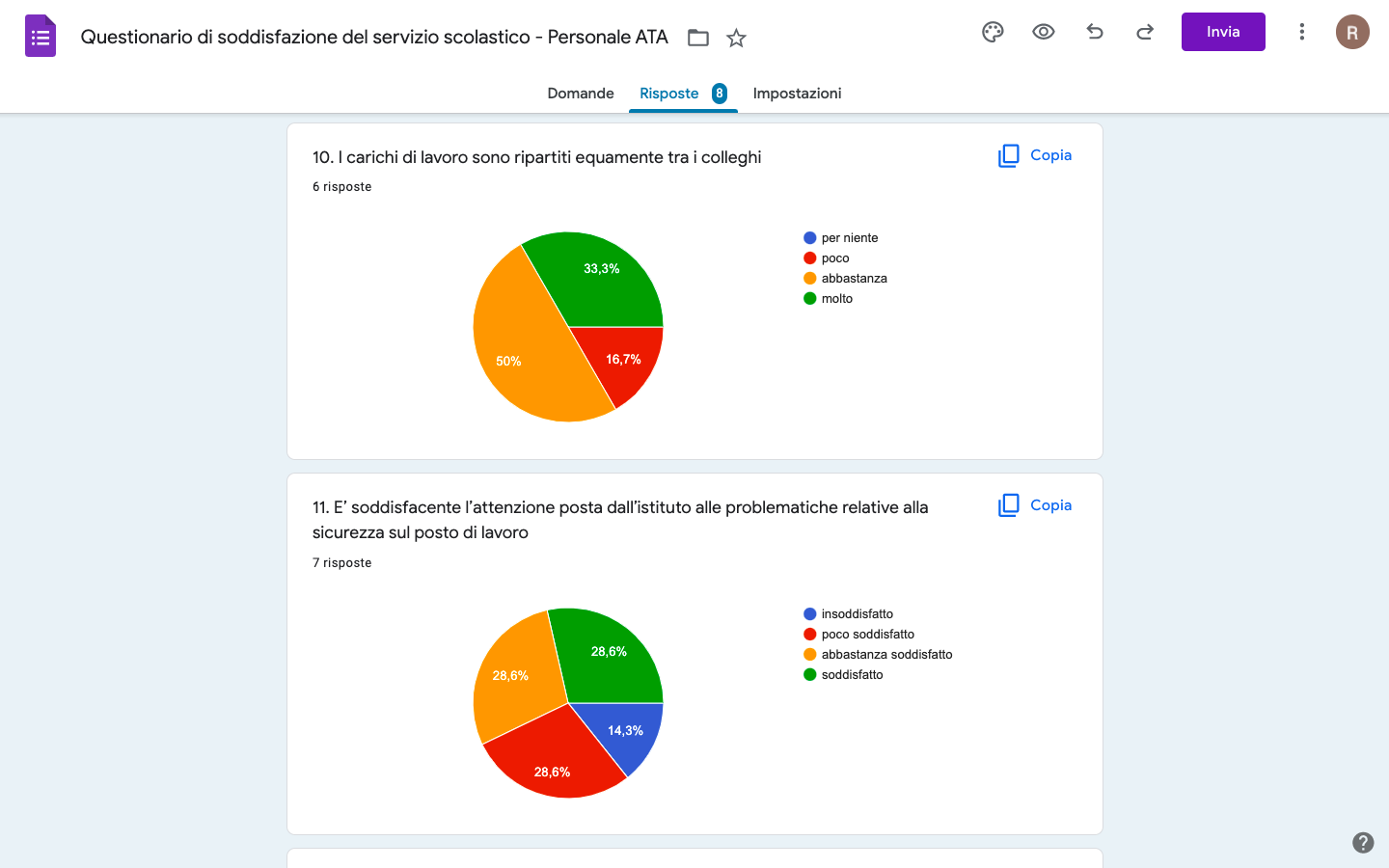 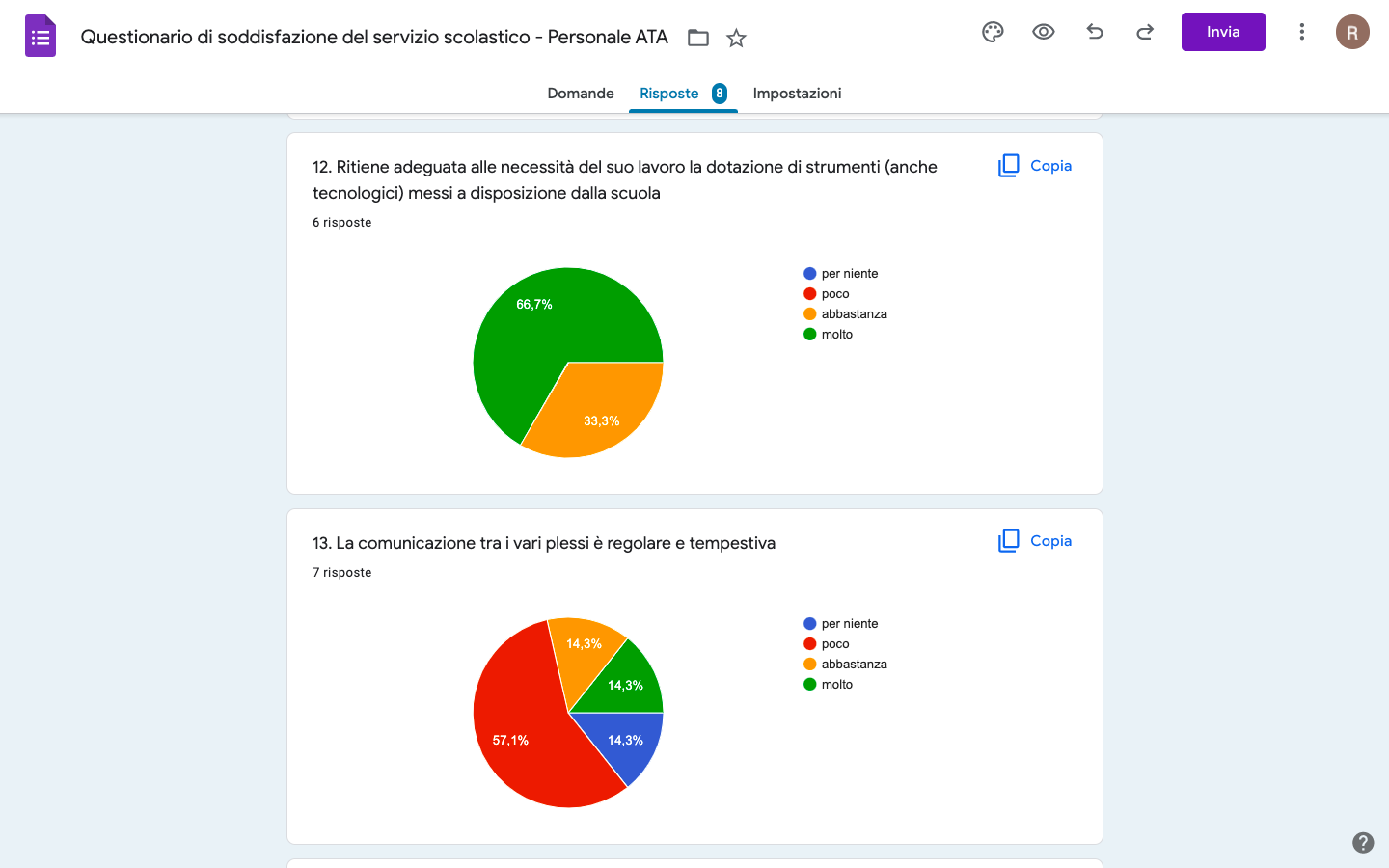 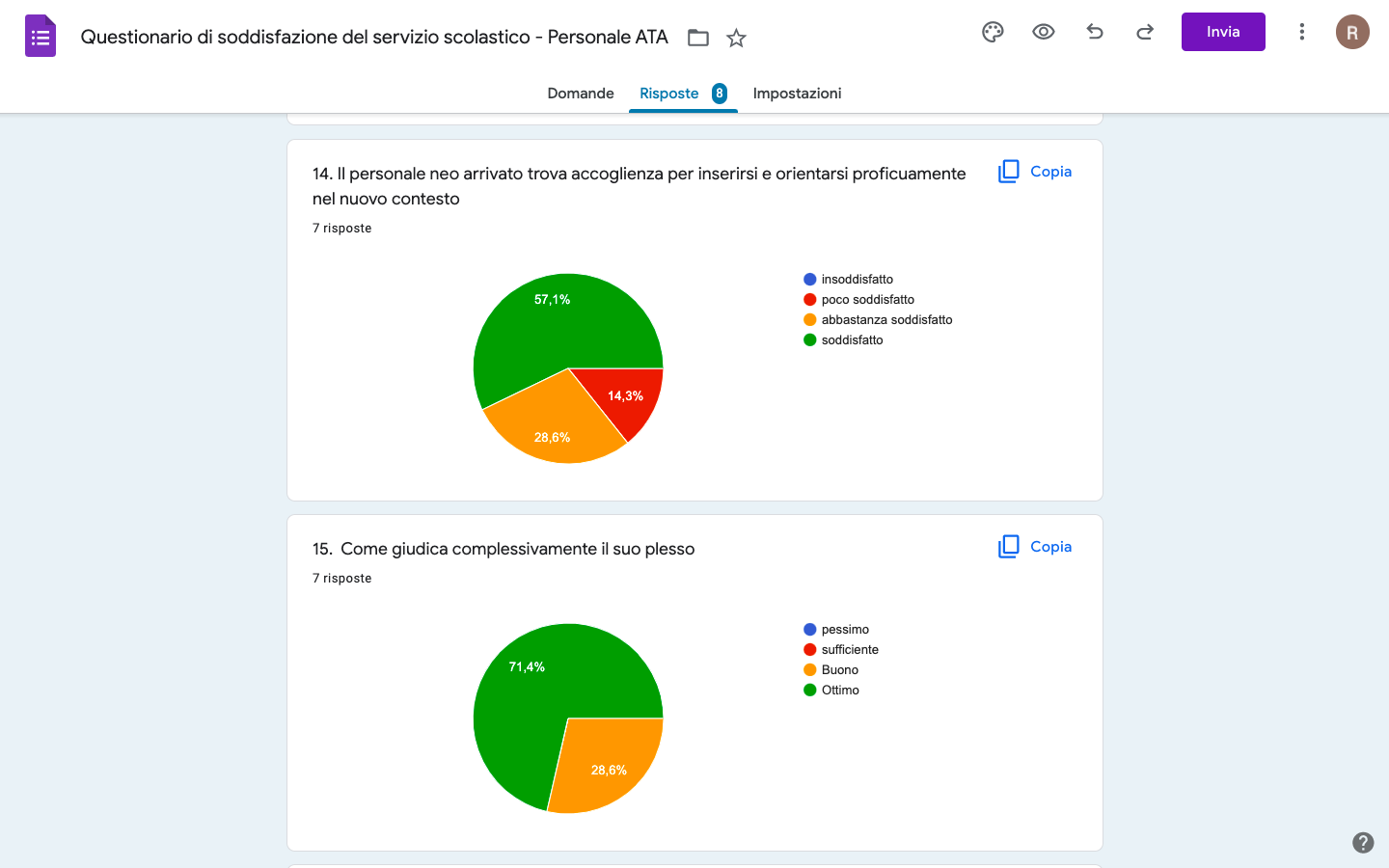 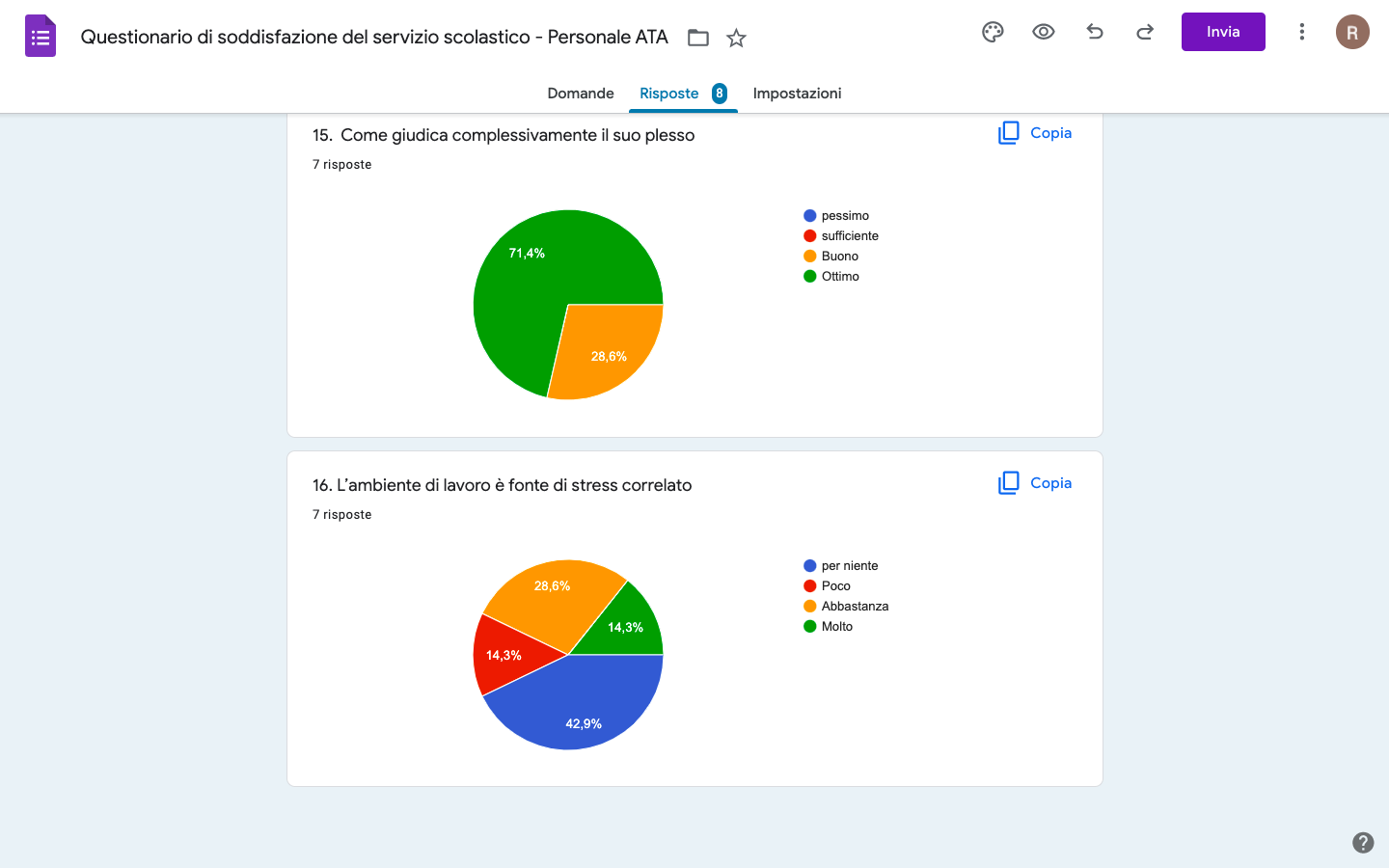